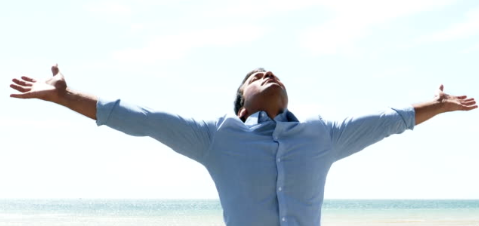 11G
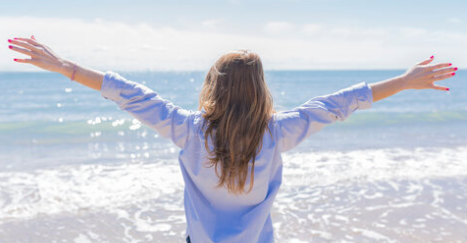 1
11   Another Level Within Us of G - Greatness
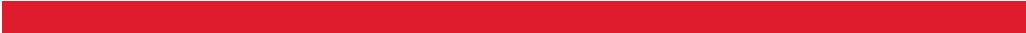 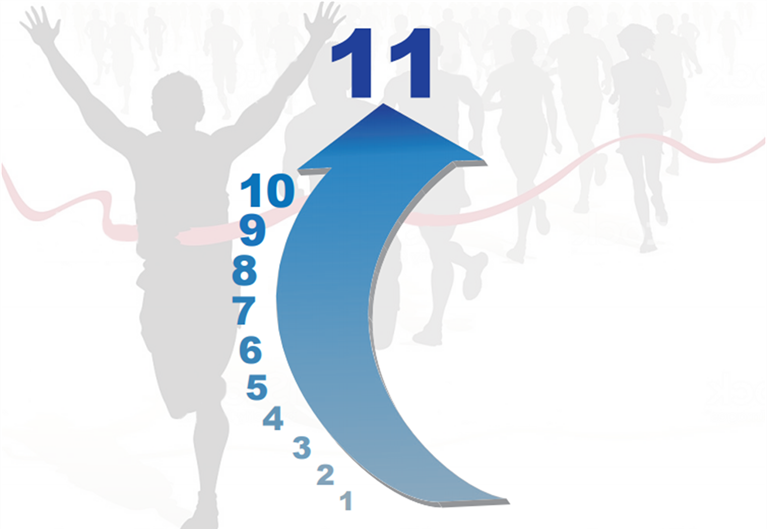 2
G is My Favorite Letter
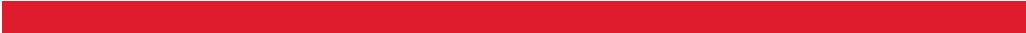 G
God, Great, Gratitude, Grow, Give……….
3
Why?
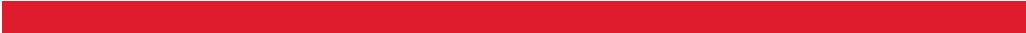 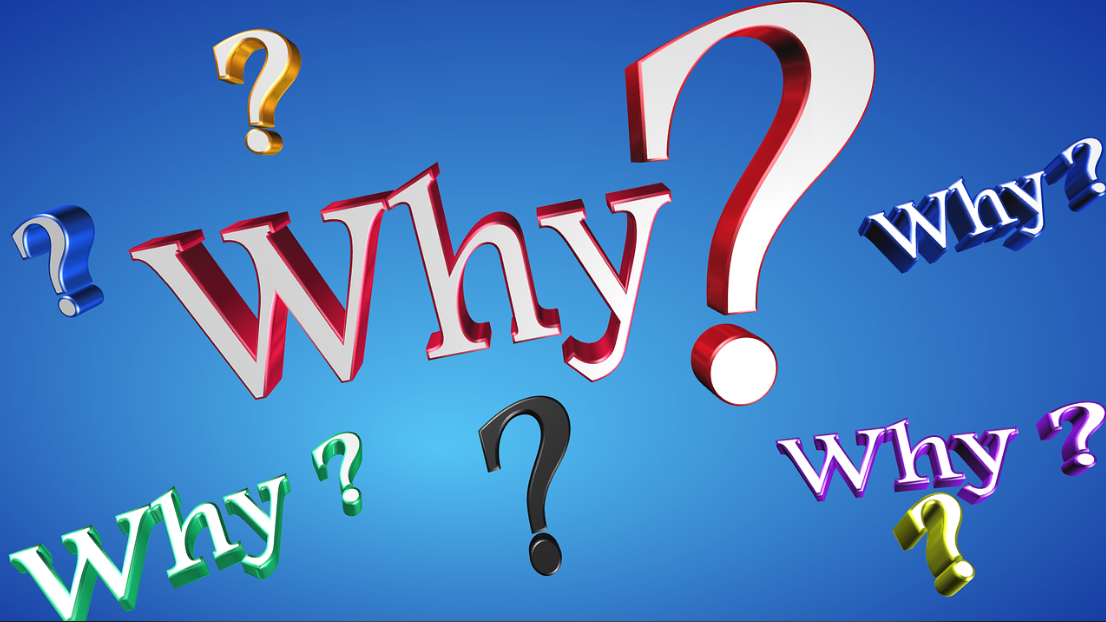 Help Others
Family Member, Friend, Colleague, Trusted Advisor
Greatness is within all of us
4
Two Things to Know
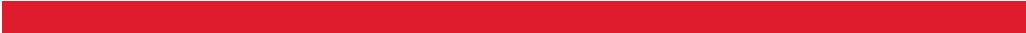 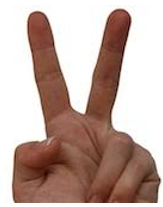 My internal mission statement
My belief system
5
Curriculum Design
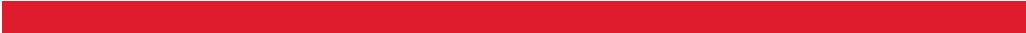 Knowledge
Inspiration
Motivation
Mindset
Improved Health
Weekly Video
Monthly Program
Guests
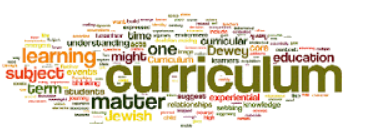 6
Greatness is Different for Everyone
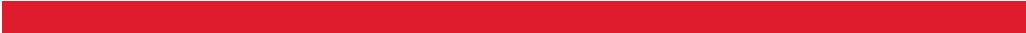 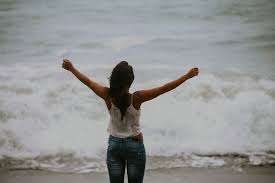 Your own greatness DNA
Different callings in life
Beauty is inside of everyone
7
Be Yourself
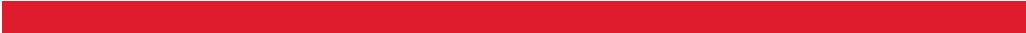 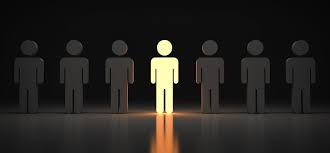 You can not be something you are not
Who are you growing into
Human gifts are different, even invisible
8
What We Will Explore
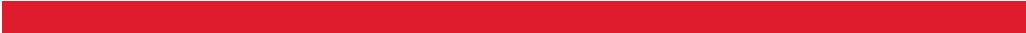 Power of You Connection
G Words
Perspective
Jeff’s Guideposts
Life Lessons
Opposites
What If
Barriers
Stories
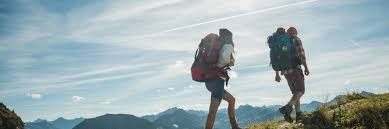 9
Power of You: Open Your Mind
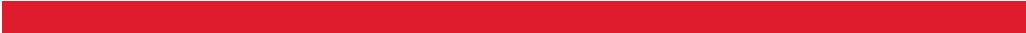 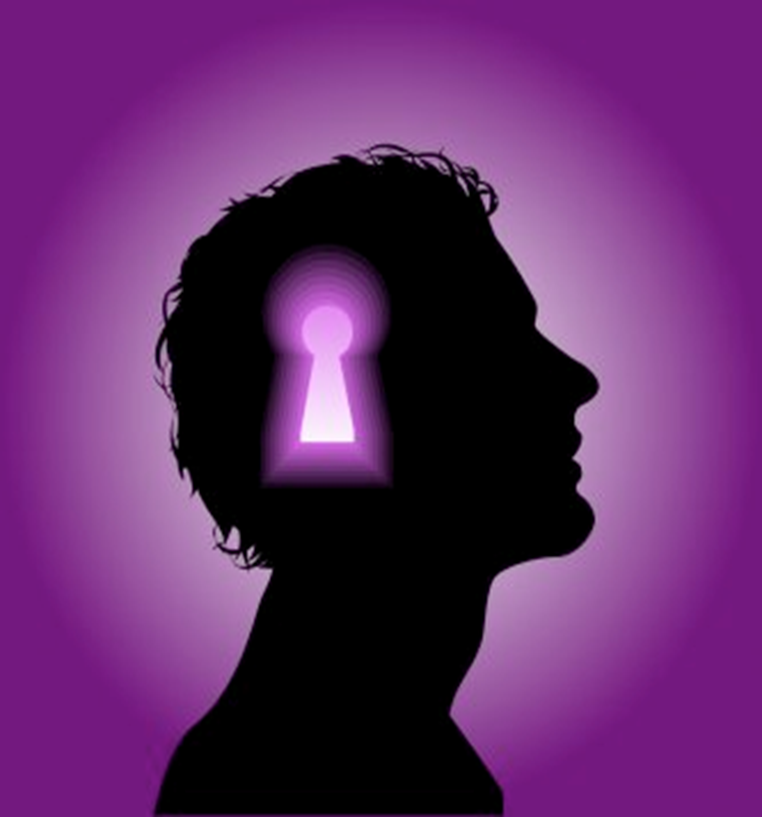 You can be great
10
Power of You: Desire
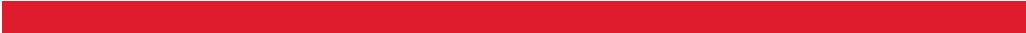 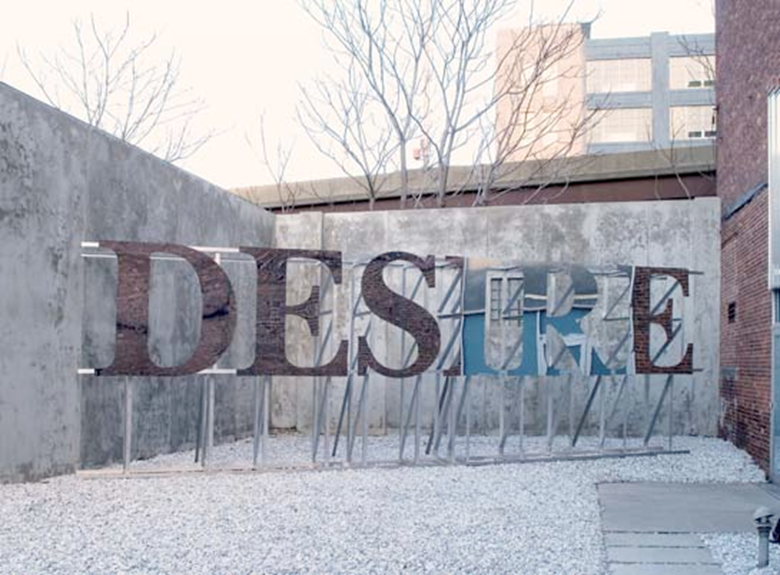 Intense burning desire
What are your goals?
11
Power of You: Belief
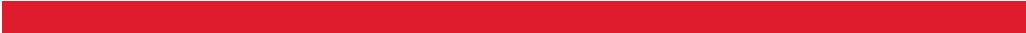 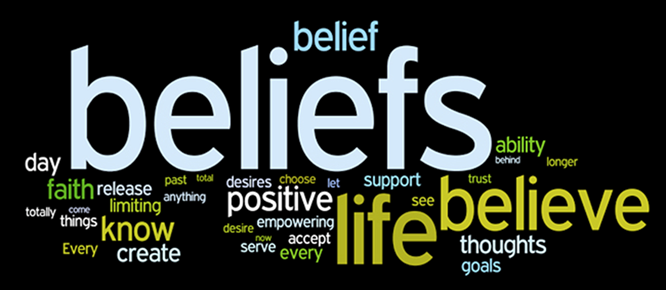 Absolute faith and total expectation
All you control are your thoughts
Believe you can
12
Power of You: Hope
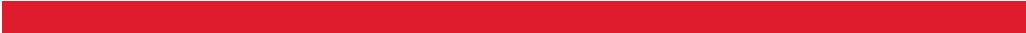 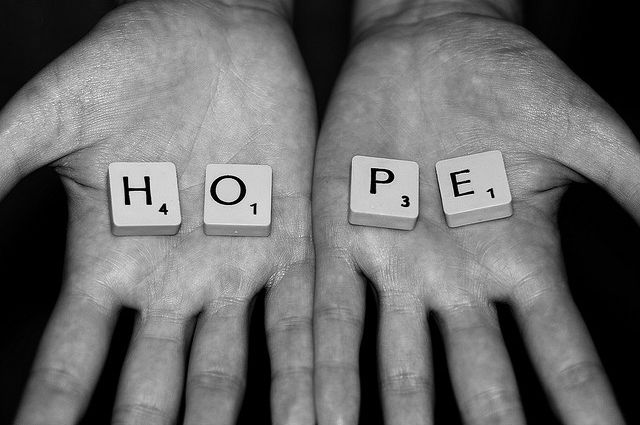 Hope is vital
13
Power of You: Change
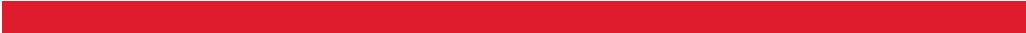 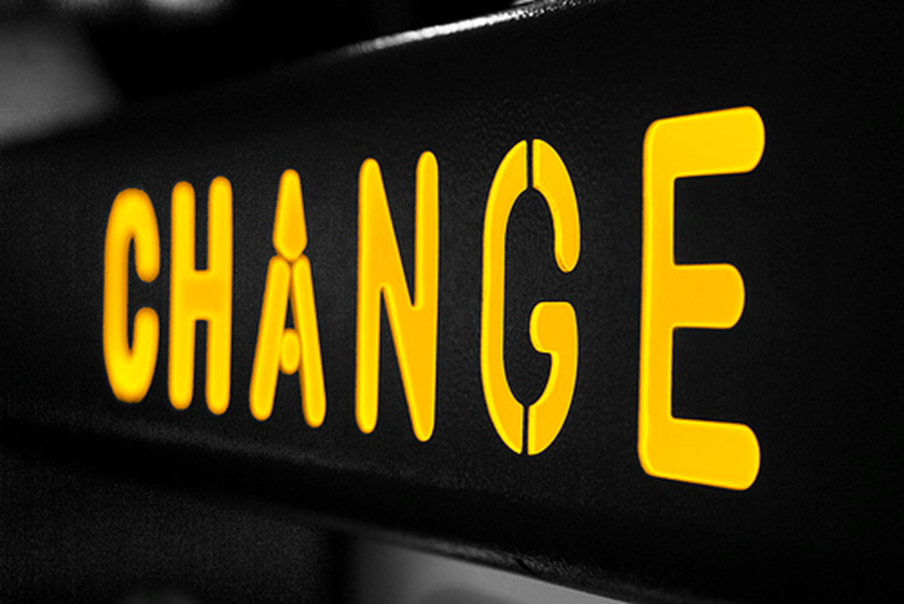 Change is constant
There is no growth without change
14
Power of You: Dream
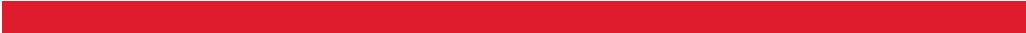 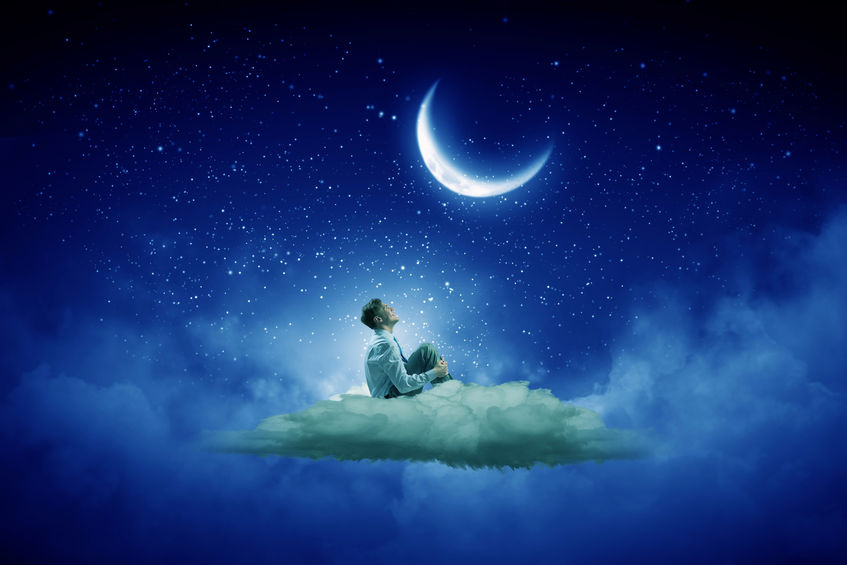 Do not be afraid to dream like a child
15
An 11G - Type Story
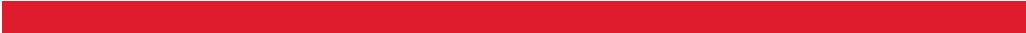 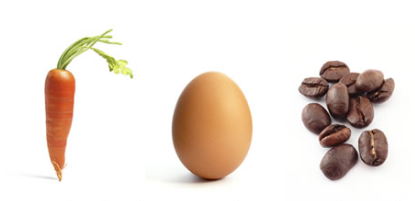 16
G Words
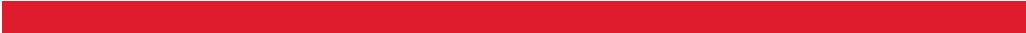 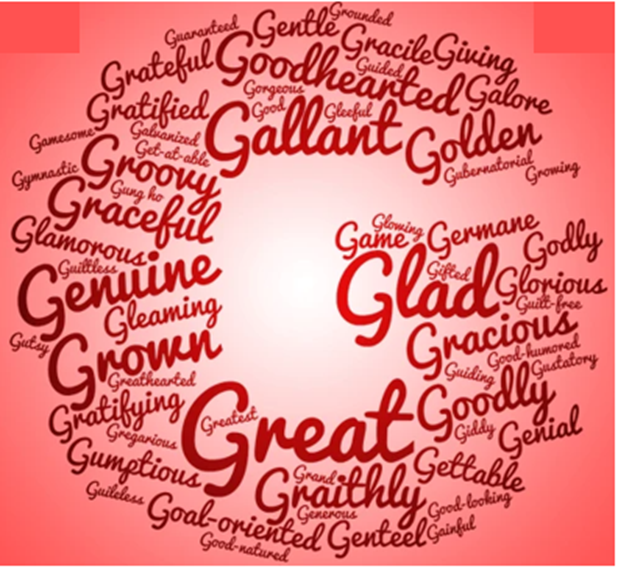 17
Greatness: Progress > Perfection
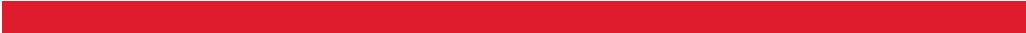 Perfection does not exist
Everyone fails
Everyone has challenges
99.99% of us are capable of more
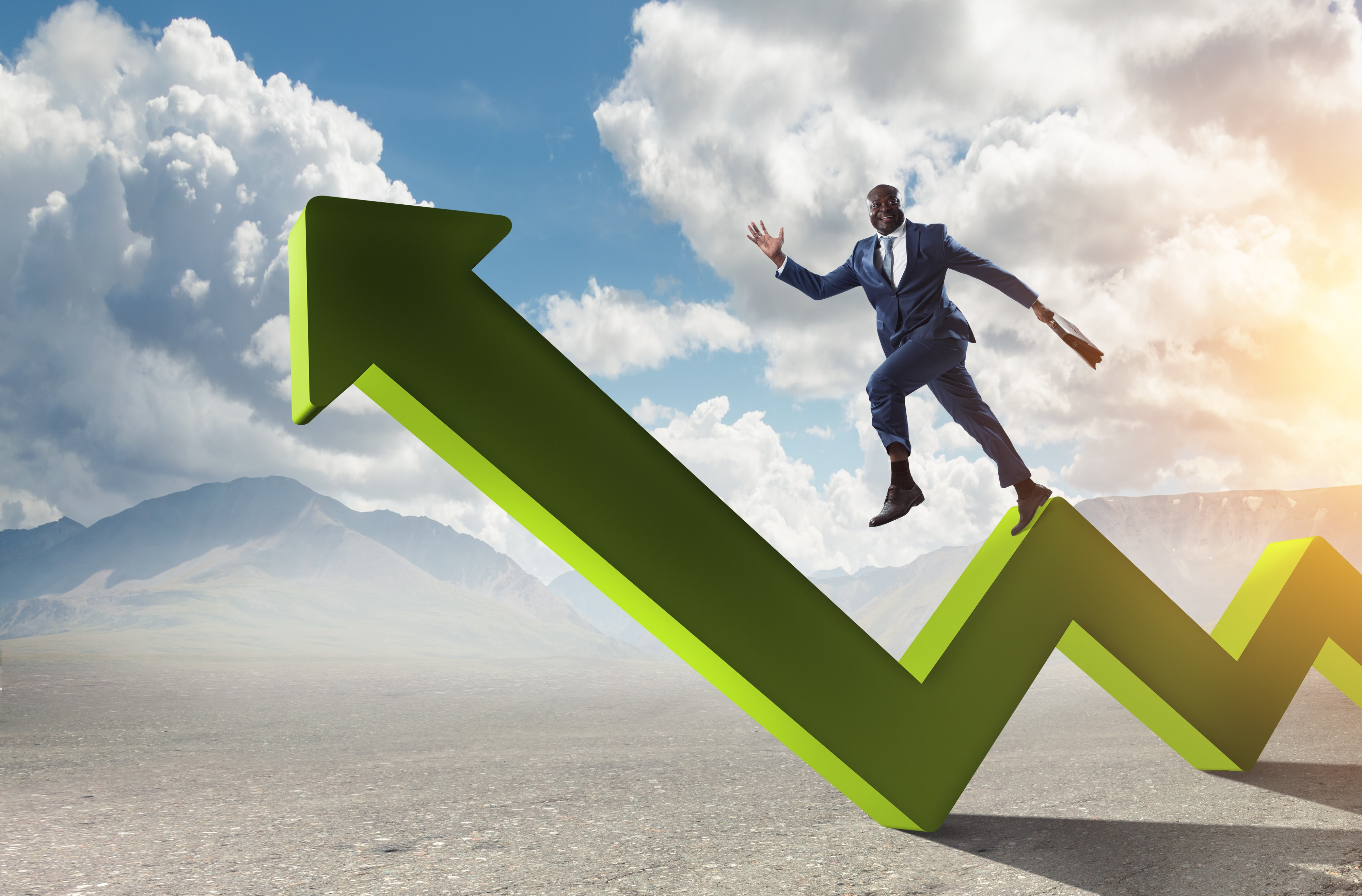 18
What Can You Control?
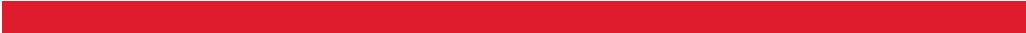 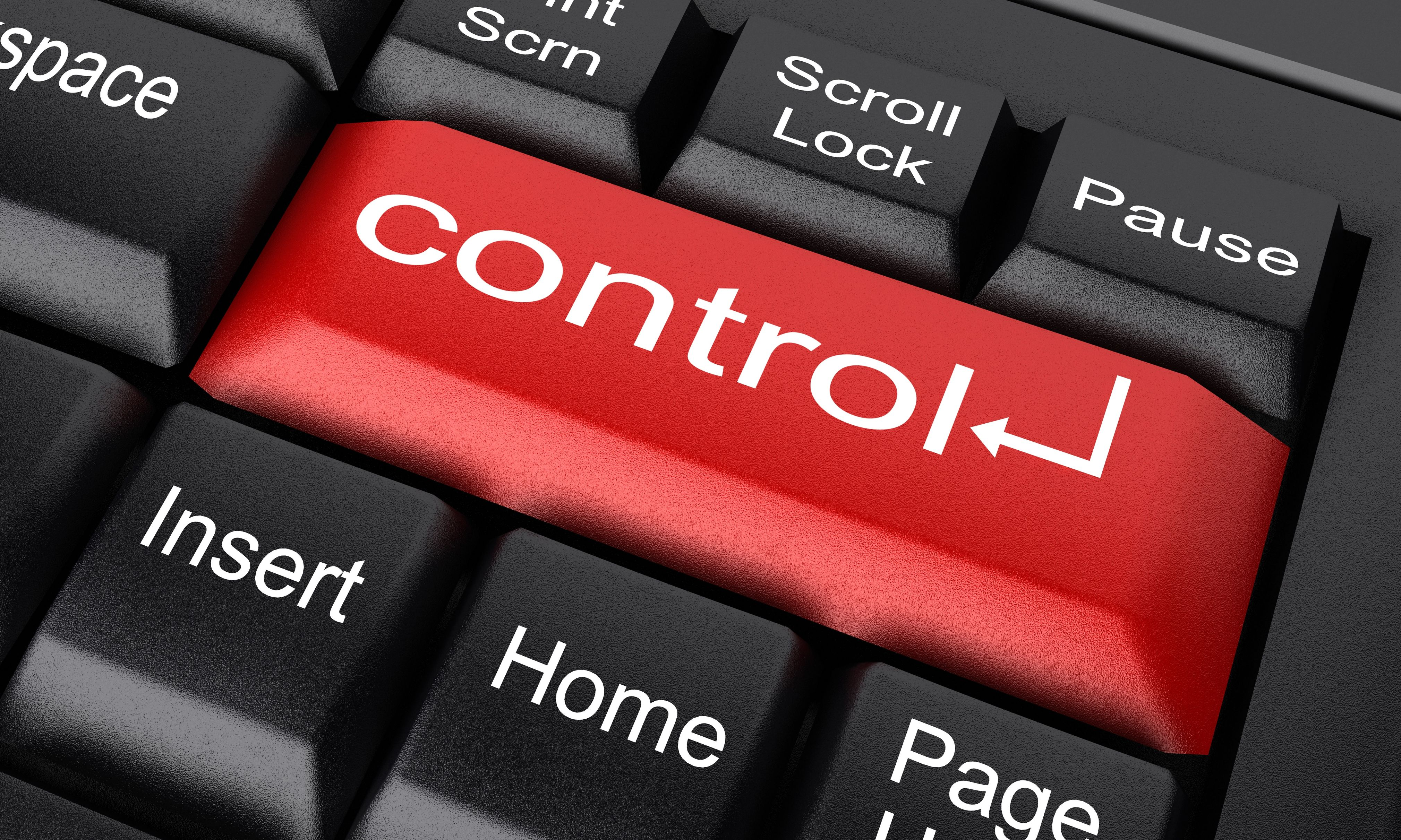 Effort
Mindset
Preparation
You have the key
19
What Do You Really Want?
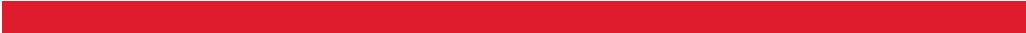 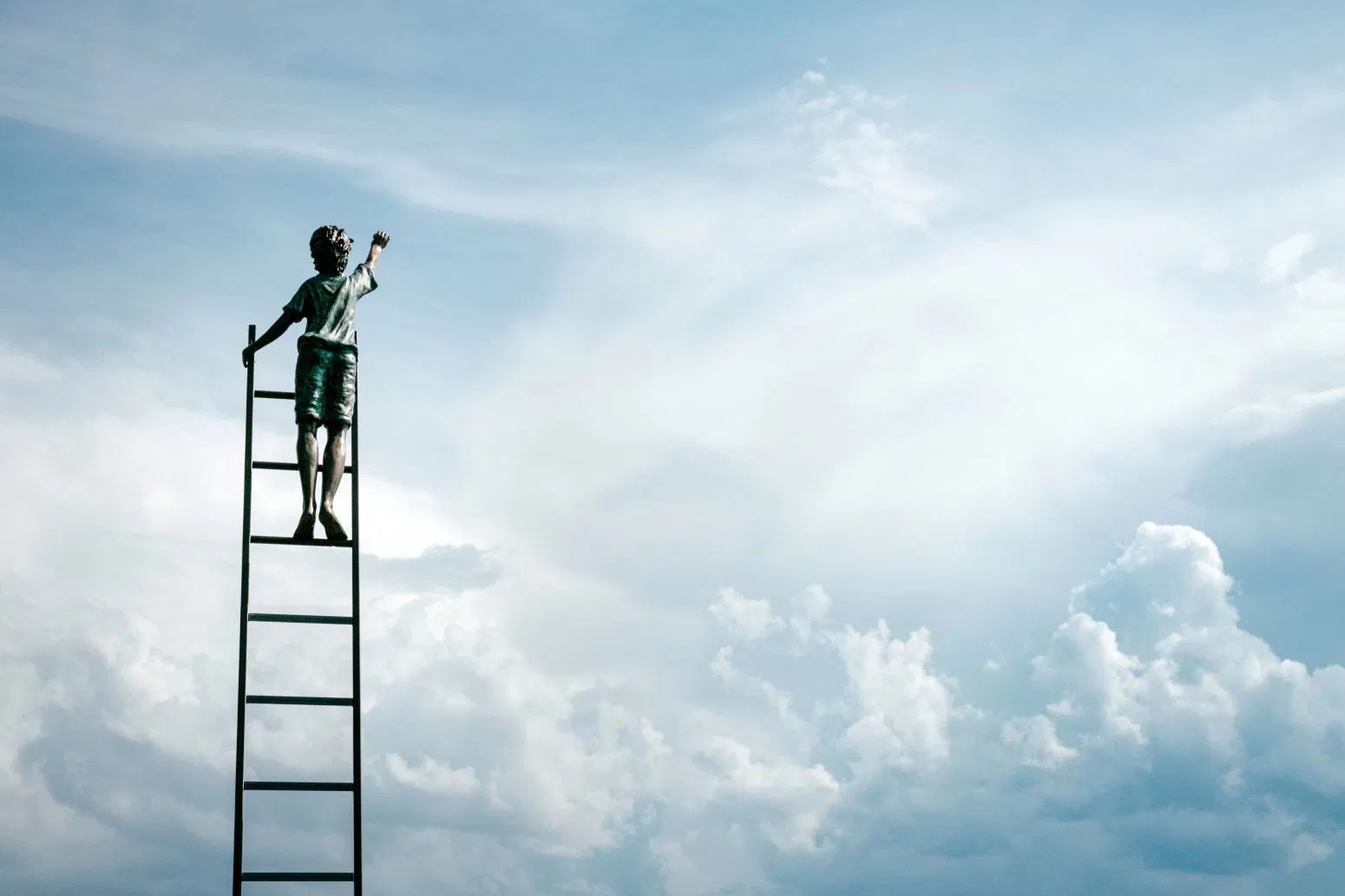 Higher star
Clear eyes
Power of suffering
20
Change, Expand, Grow
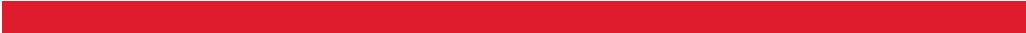 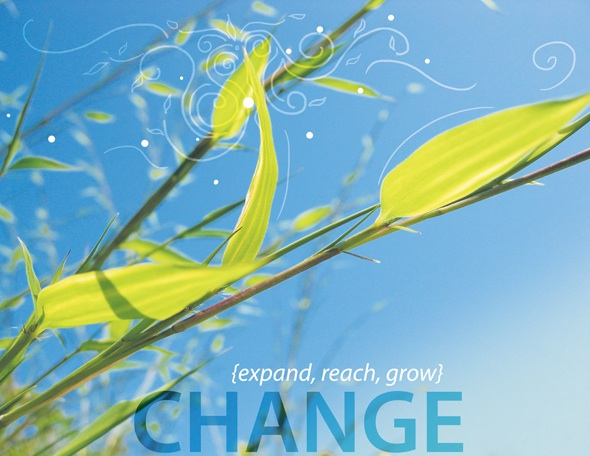 Be thankful
Retool
Opportunity knocks
21
Everyday Contributions
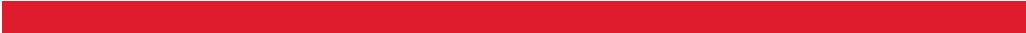 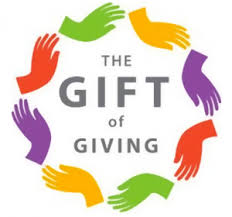 Small acts of kindness
22
Regret
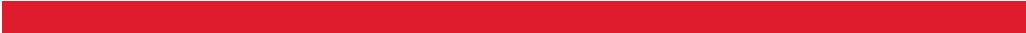 Regrets stink
They can be with us a lifetime
Be the best you can be
I am glad I did
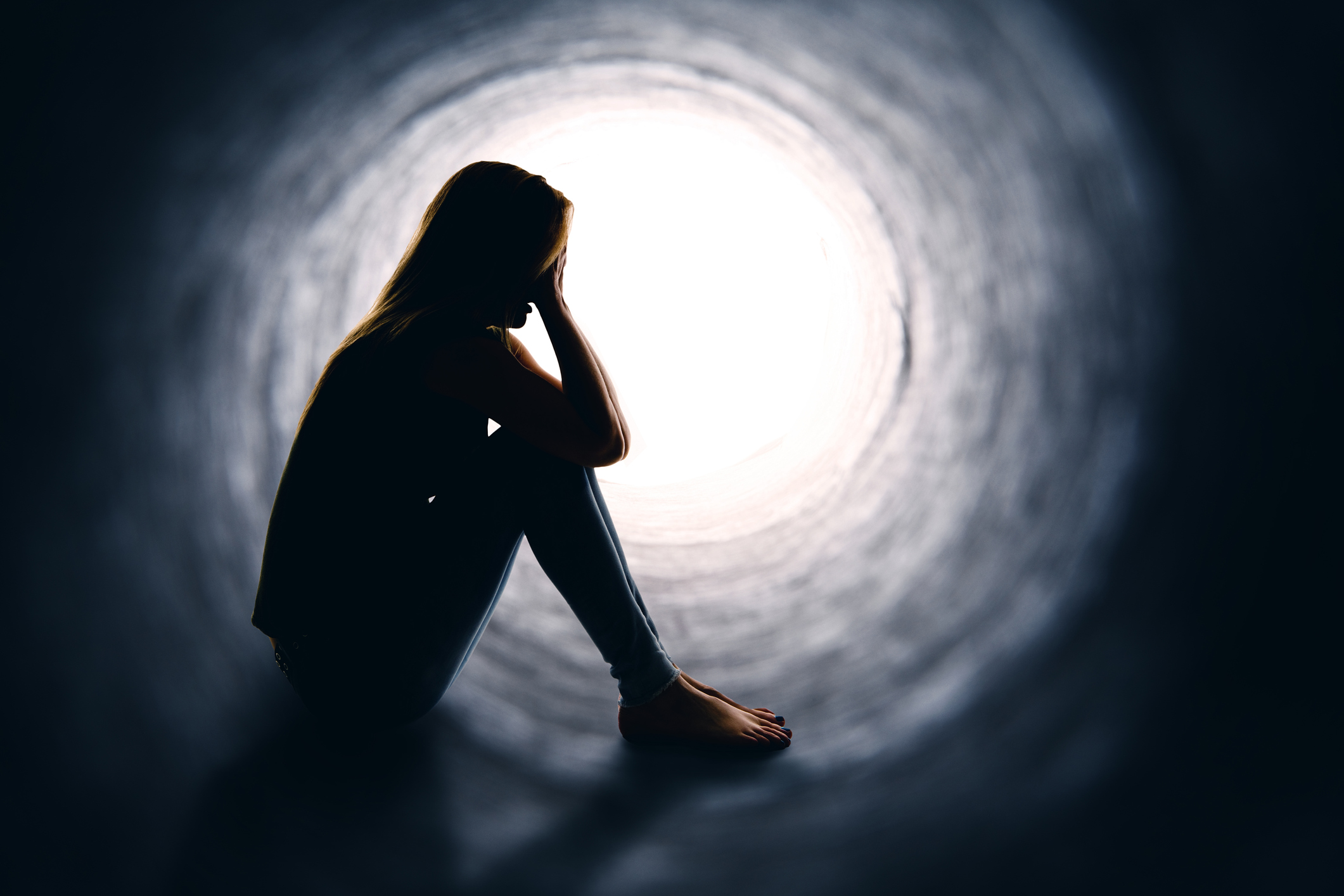 23
“I Found a Different Route.”
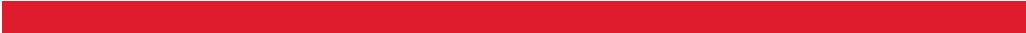 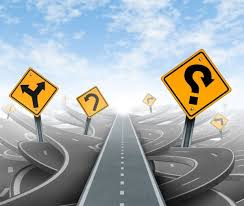 Do you need to change your course?
Who is learning from us?
24
Jeff’s Guideposts: Live While You Are Alive
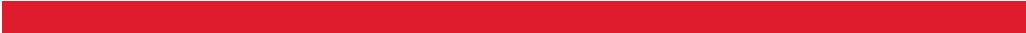 Everyone dies, but not everyone lives
In a voice recording, do you recognize who you hear
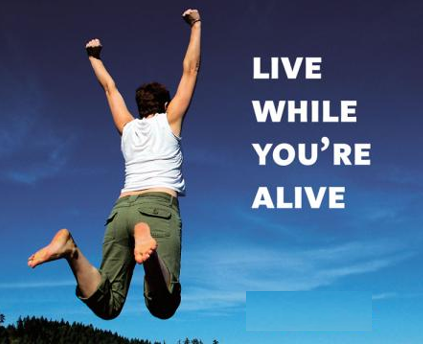 25
The Speed of Life
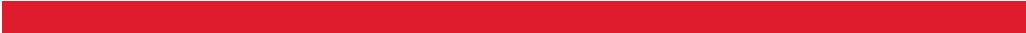 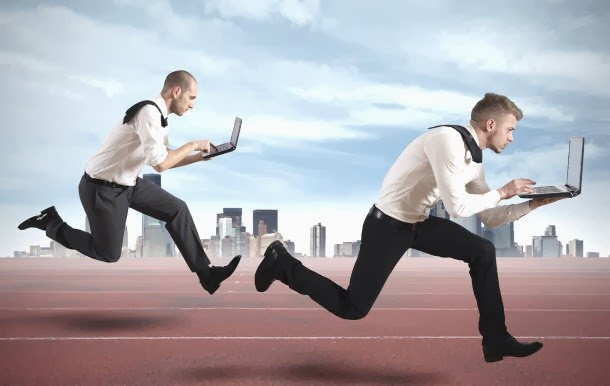 It’s Gone in a blink
I failed over and over in life
Impossible is what someone cannot do until someone has done it
26
What is Most Important?
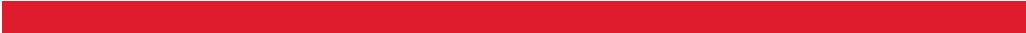 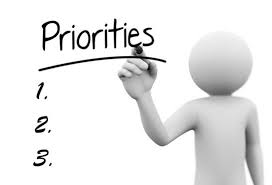 Keep the most important things the most important
No one can tell you that you can only be so Great
27
Where Are You Focused?
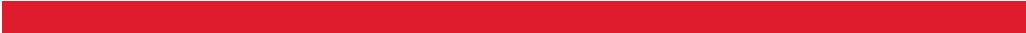 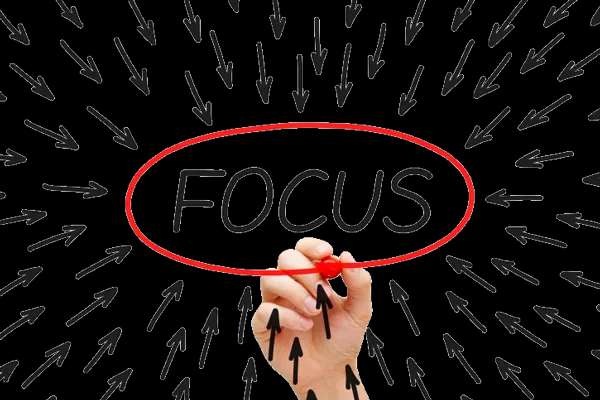 Your Gifts
Good is the enemy of Great
28
I Can’t Do It Alone
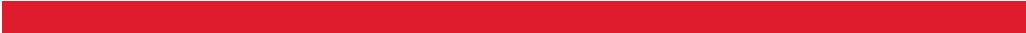 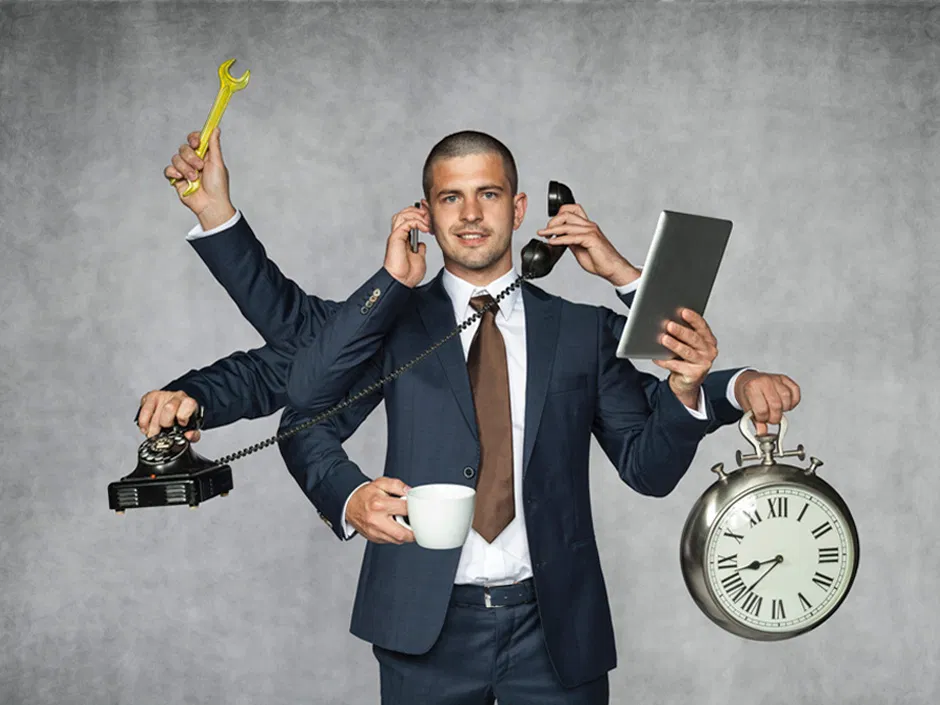 No one does
Prepare for Greatness
The mountain echo
29
Mirror, Mirror, On the Wall………..
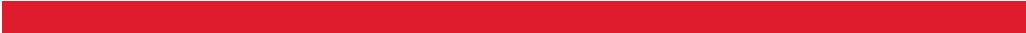 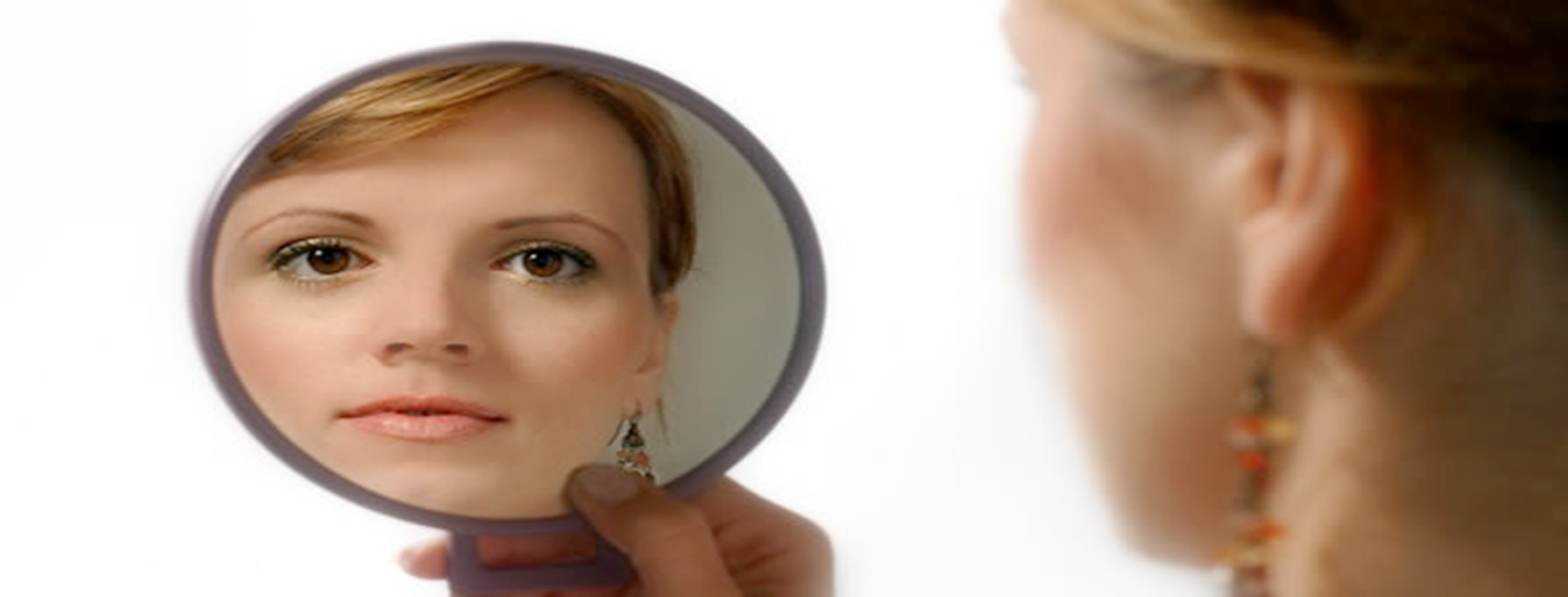 Find the best in others
Be honest with yourself
Greatness mantra…..I can…..
30
Lean on Me
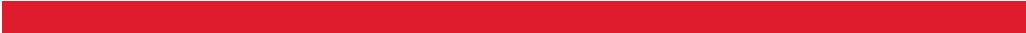 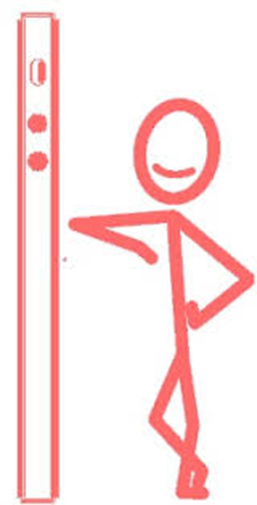 Share hard things
We all struggle
Your time is now
31
Greatness Triangle
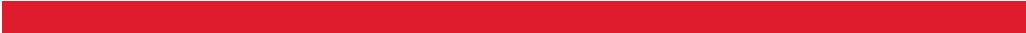 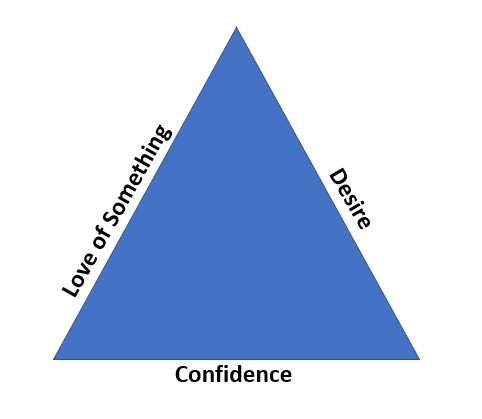 32
Life Lessons: Foundations for Greatness
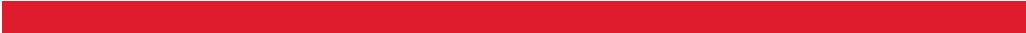 Loving parents
No excuse, sir
I can
Daily mass
Taps
Pain
Kindness, support
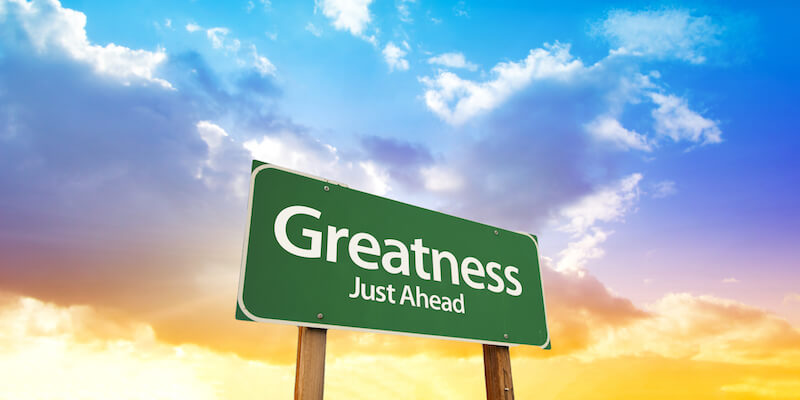 33
Opposites
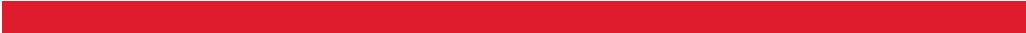 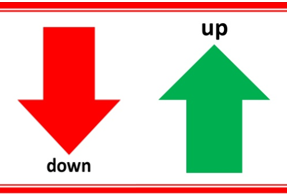 Failure/Success
No/Yes
Hate/Love
34
What If?
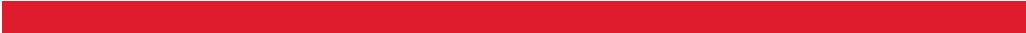 Medical diagnosis
Took a chance
No led to Greatness
Your last day was coming
You knew you could do more
Burn the ships
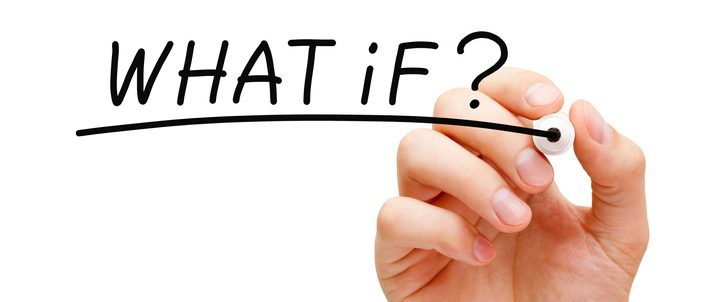 35
Ask
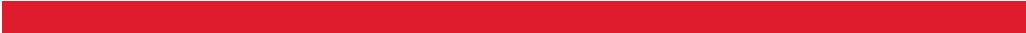 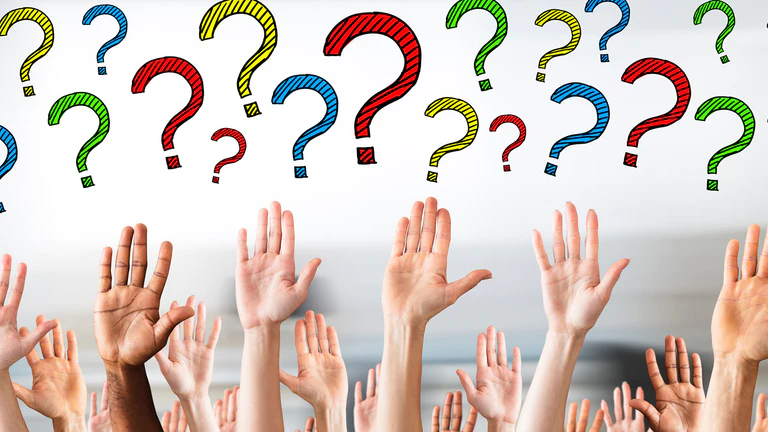 For what you want
36
Apologize and Forgive
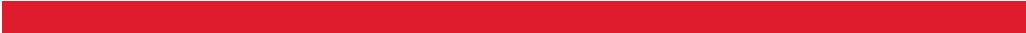 I am sorry
I forgive you
Learn to live each day as if it were your last….. Someday it will be.
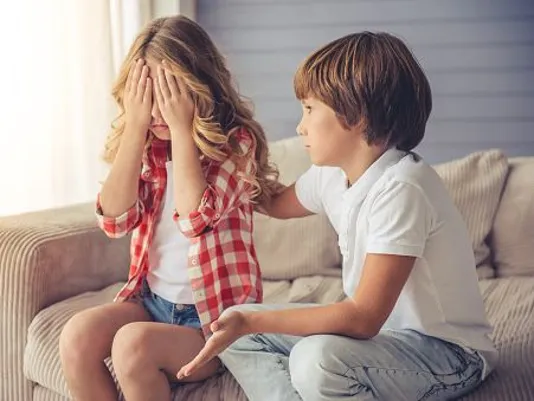 37
Greatness Barriers
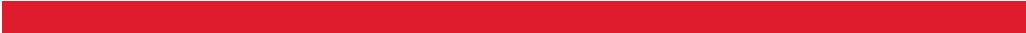 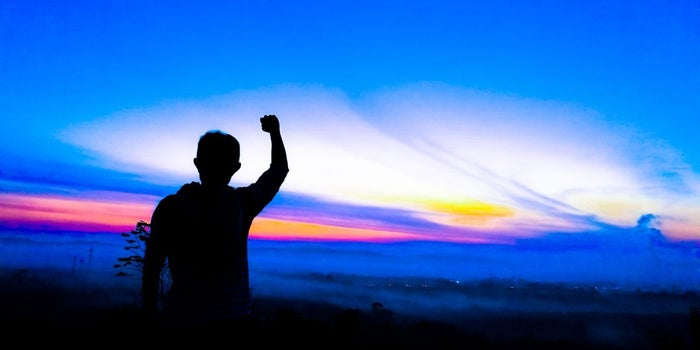 Darkness inside
Use your talent
Ignore someone’s opinion of you
Do not let the past consume you. Be great today and in the future.
38
11G Stories
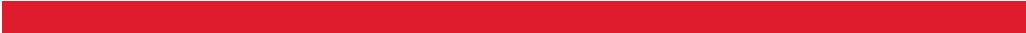 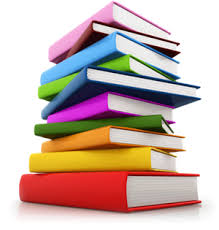 Wanda, the nun
My sister, Allison
The batting cage
39
Effort Matters
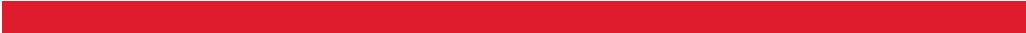 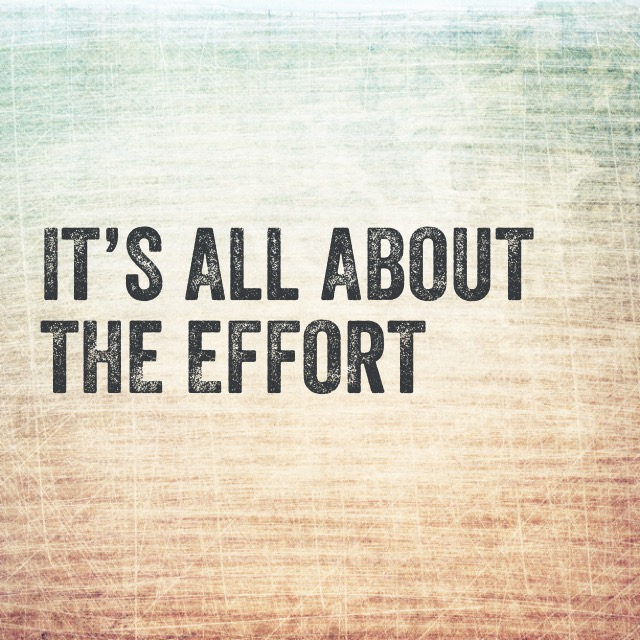 What are you willing to do?
40
In Closing
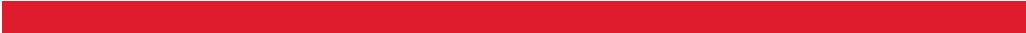 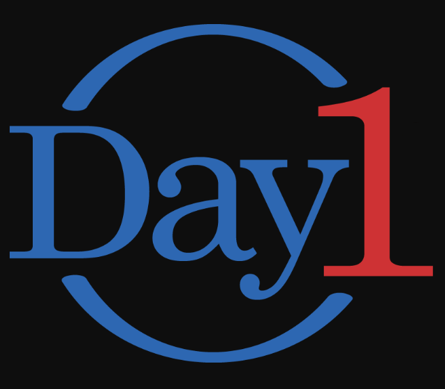 41
11G - Be Great!
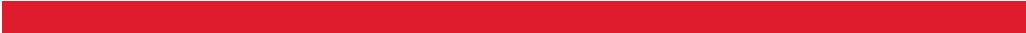 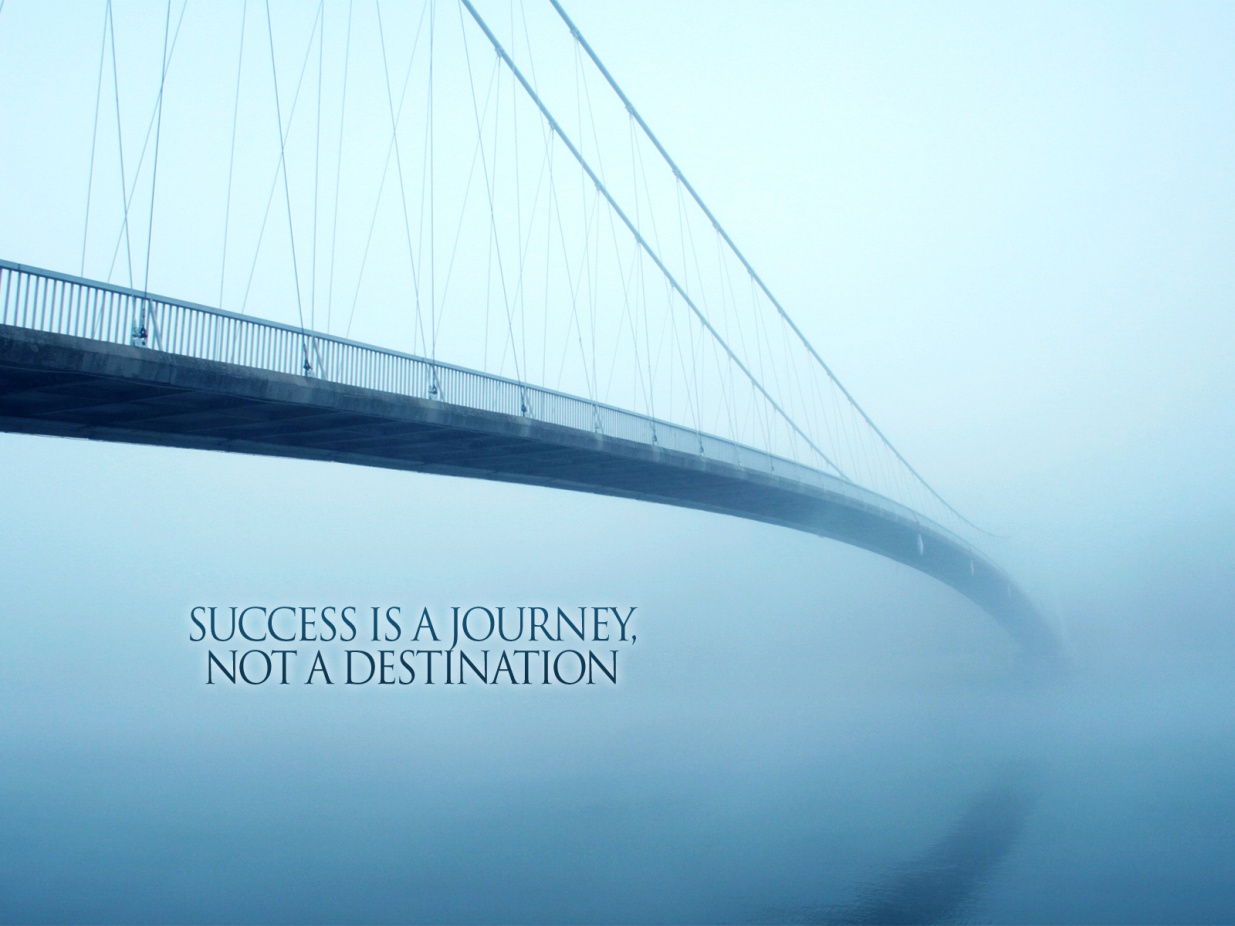 You don’t have to be great to start, 
but you have to start to be great.
 						     Joe Sabah
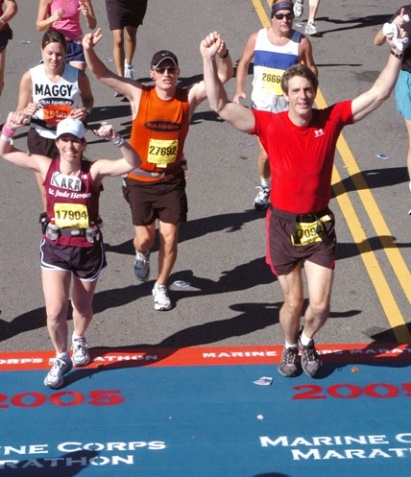 42